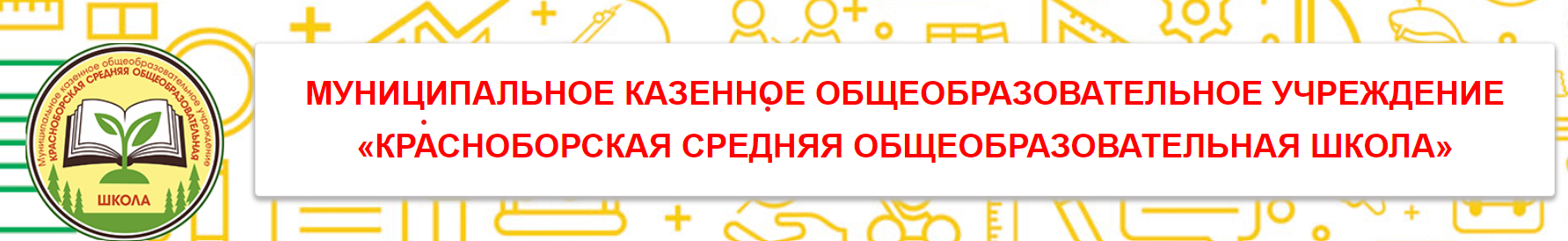 Результаты эффективности антирисковых программ по итогам участия 
МКОУ «Красноборская СОШ» 
в федеральном проекте «500+» 
за 2021 год, перспективы на 2022 год
Управленческая команда МКОУ «Красноборская СОШ»: 
- Пасынок В.Е., директор школы;
 Бельченко И.Ю., заместитель директора школы по УВР;
 Никитина С.Ю., заместитель директора школы по ВР;
 Калинина К.И., руководитель ШМО учителей начальной школы.
 Педагогический коллектив МКОУ «Красноборская СОШ»
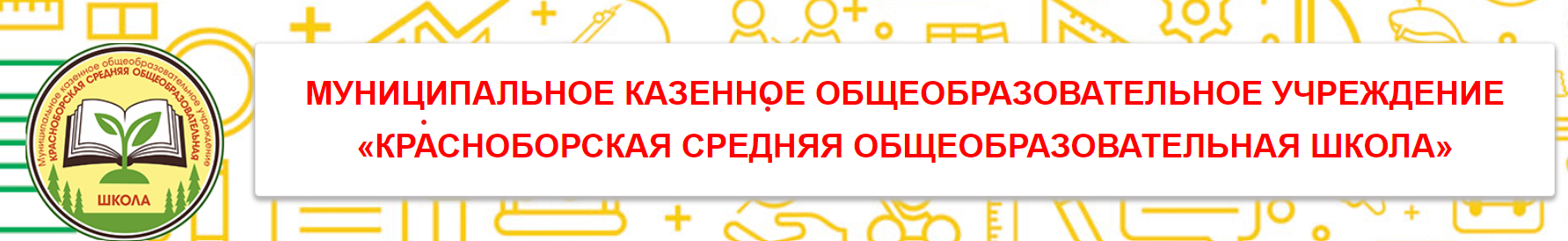 Ленинградская область, Тосненский район,              г.п. Красный Бор, проспект Советский, д.47

сайт: http:/krbor.tsn.47edu.ru/    
эл/почта: shkola.krbor@yandex.ru
Проектная мощность:  
550 обучающихся
347 обучающихся - на 15 апреля 2022г
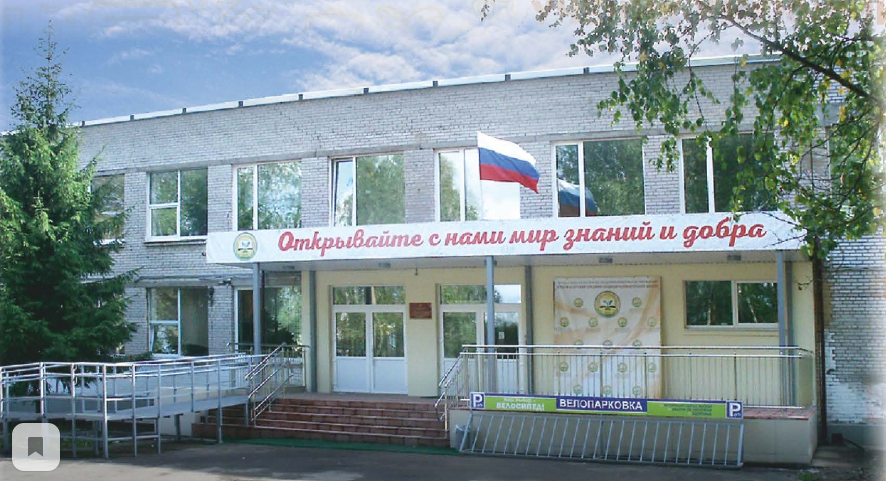 (за 4 года увеличение на 124 обучающегося)
Уровни образования:
- начальное общее образование
- основное общее образование
- среднее общее образование
Реализуемые образовательные программы:
ООП НОО
ООП ООО
ООП СОО
АООП НОО 5.1 (ТНР)
АООП НОО 6.1 (НОДА)
АООП НОО 7.1 (ЗПР)
АООП ООО 5.1 (ТНР)
АООП ООО 7.1 (ЗПР)
АООП ОУО 8.1
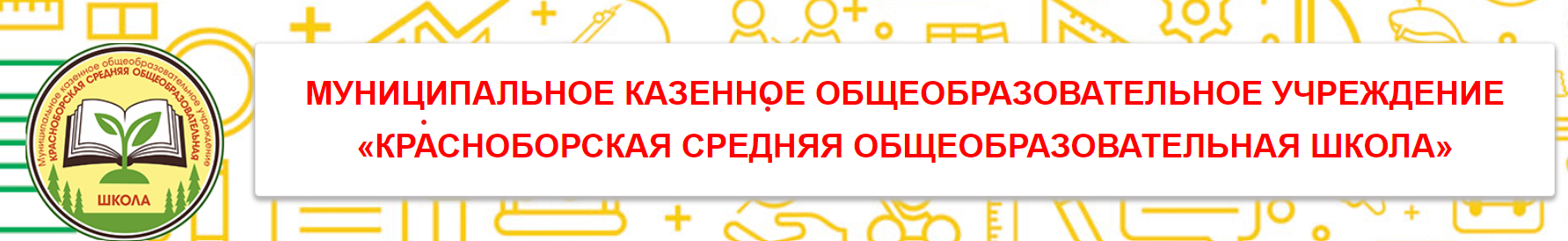 Особенности функционирования образовательной организации:
Социальные условия: 
- низкое благосостояние семей, низкий образовательный статус родителей, проблемы с благоустроенным жильем (частный сектор);
Контингент обучающихся: 
из 347 детей: 94 обучающихся находятся в трудной жизненной ситуации, 66 обучающихся – дети с особыми образовательными потребностями (ОВЗ), 20 обучающихся с девиантным поведением;
увеличение контингента частично происходит за счет возвращения из других школ (родители пытаются решить возникшие проблемы у детей через смену школы по месту регистрации; 80-90% обучающихся приходят с низкими образовательными результатами); миграции из других регионов.
обучение детей цыганского этноса: 45 обучающихся (особые традиции, обычаи).
Ежегодно количество обучающихся с ОВЗ увеличивается (за последние 3 года увеличение на 34 человека). Увеличивается и количество адаптированных образовательных программ ( 3 года назад были только АООП образования обучающихся с ЗПР и УО, в настоящее время добавились АООП образования обучающихся с ТНР и НОДА).
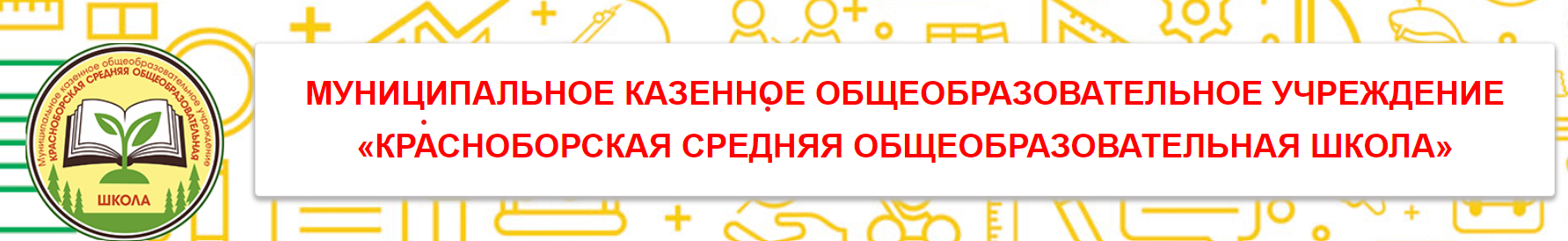 Коллектив школы – 30 педагогов, в том числе специалистов психолого-педагогического сопровождения: 
педагог-психолог, учитель-дефектолог, учитель-логопед, тьютор. Укомплектованность - 100%
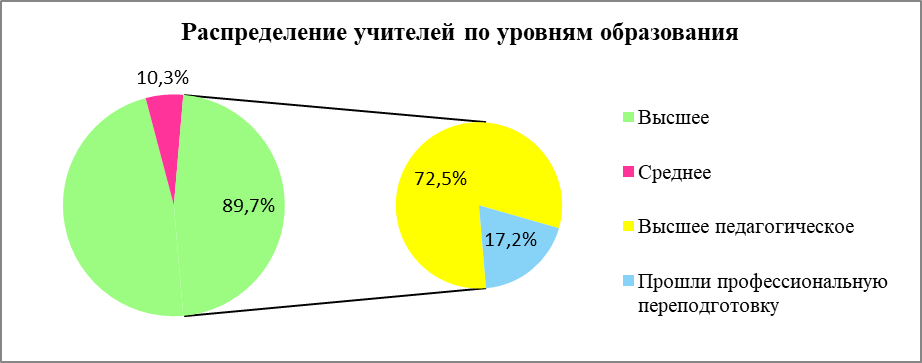 Основные принципы кадровой политики направлены:
- на сохранение, укрепление и развитие кадрового потенциала;
- создание профессионального коллектива, способного работать в современных условиях;
- на повышение уровня квалификации.
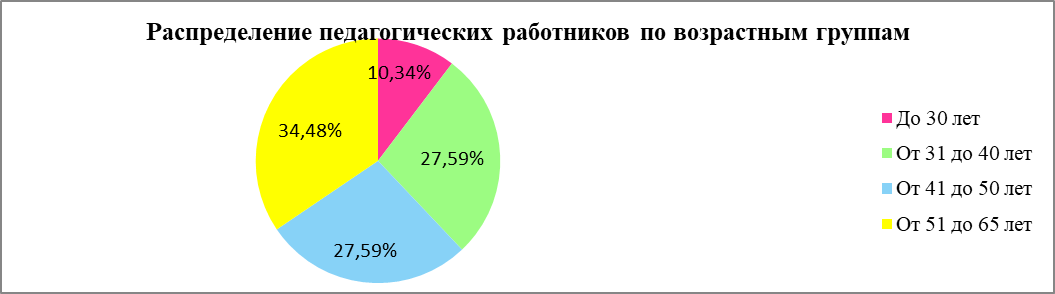 Количество учителей, имеющих высшую категорию, увеличилось на 7,4%, а количество учителей, получивших первую категорию, увеличилось на 23,2%.
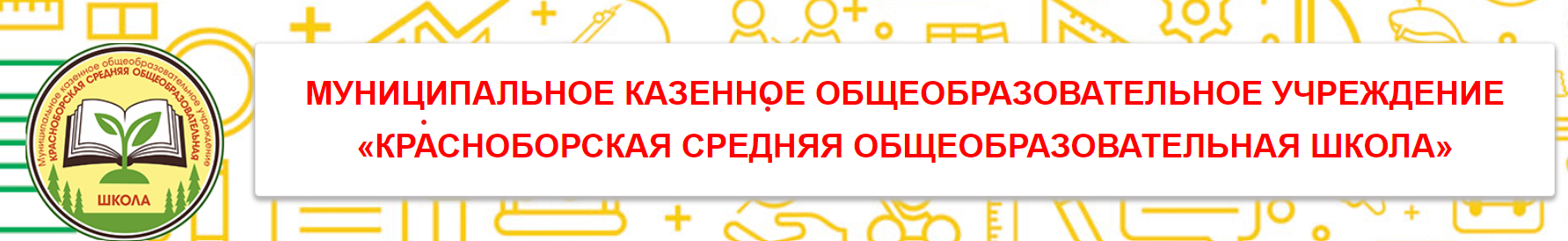 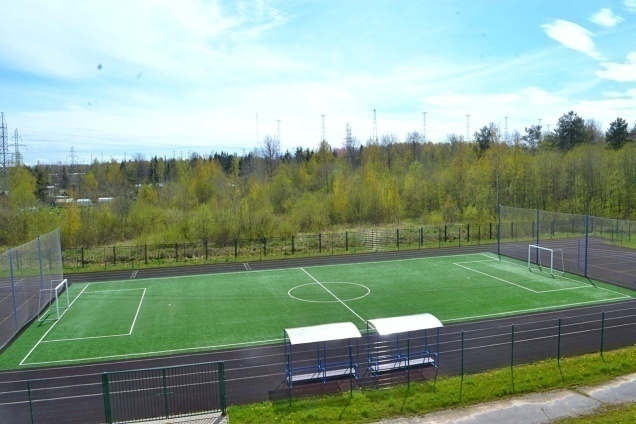 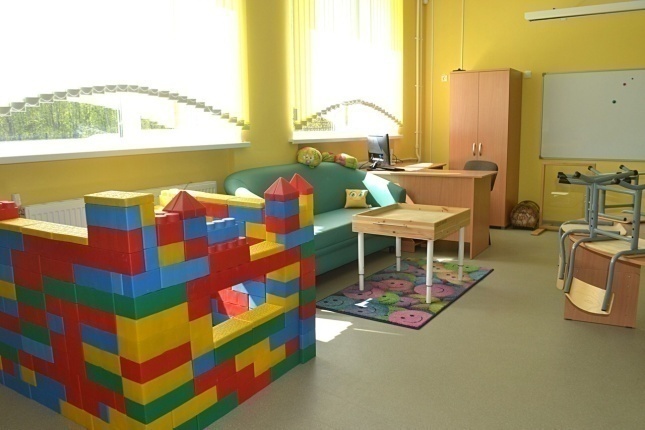 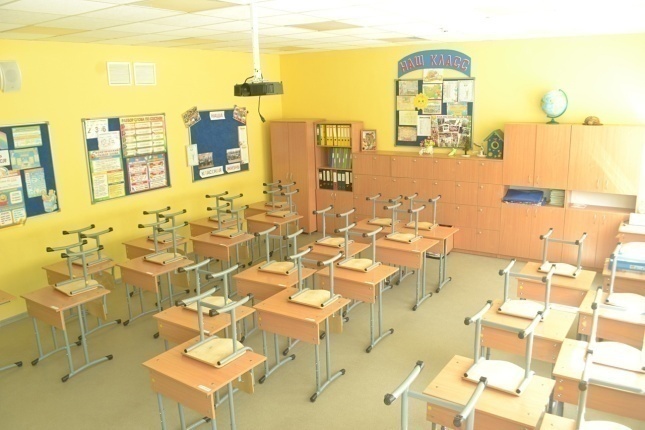 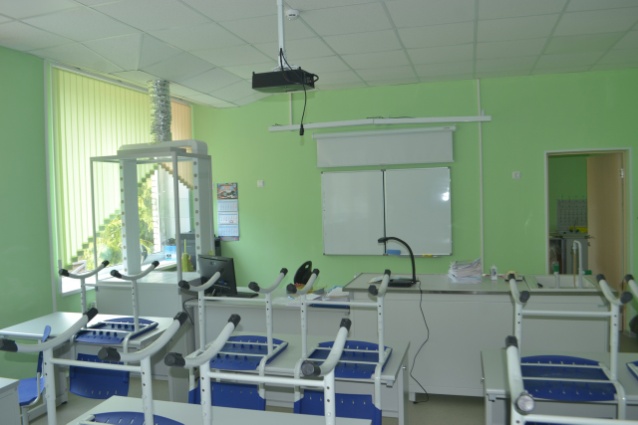 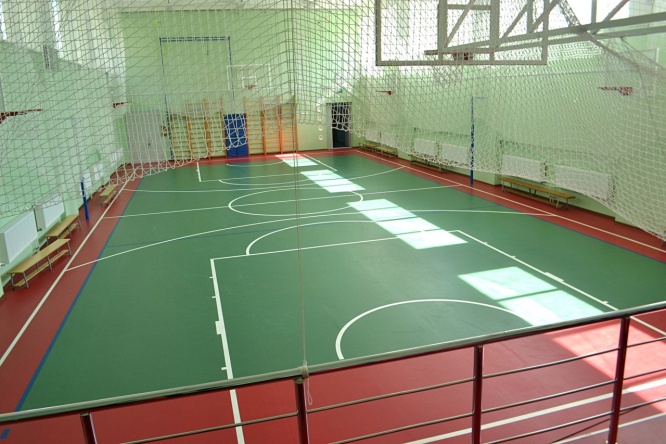 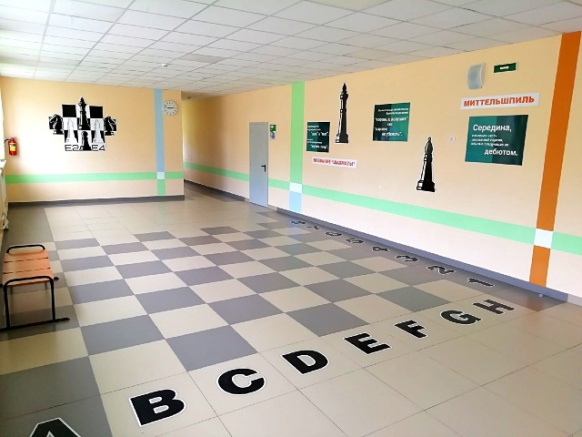 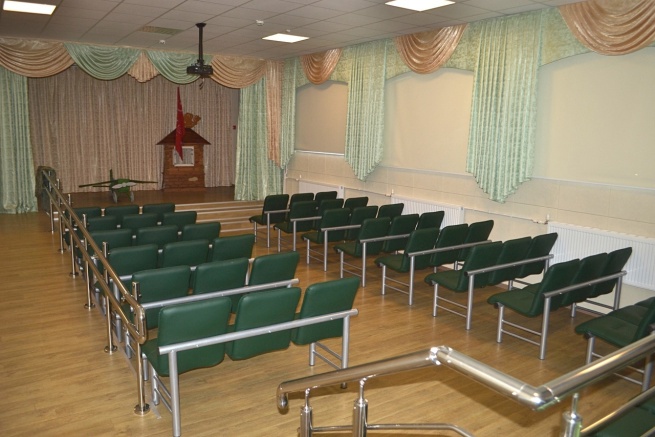 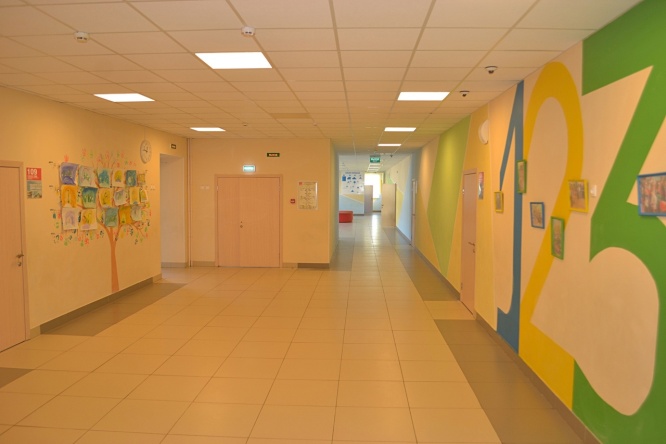 Создана комфортная внутришкольная среда, способствующее вовлечённости обучающихся в образовательную деятельность - значительно обновлена материально-техническая база школы.
Обновление материально-технической базы продолжается: закуплены ГИА-лаборатории по физике и химии, наборы препаратов для проведения лабораторных работ по биологии, все учебные кабинеты оснащены необходимым ИКТ-оборудованием (в том числе и для организации дистанционного обучения).
Маркеры низких результатов, выявленные в результате внутришкольного контроля до вхождения в проект «500+» (самодиагностика)
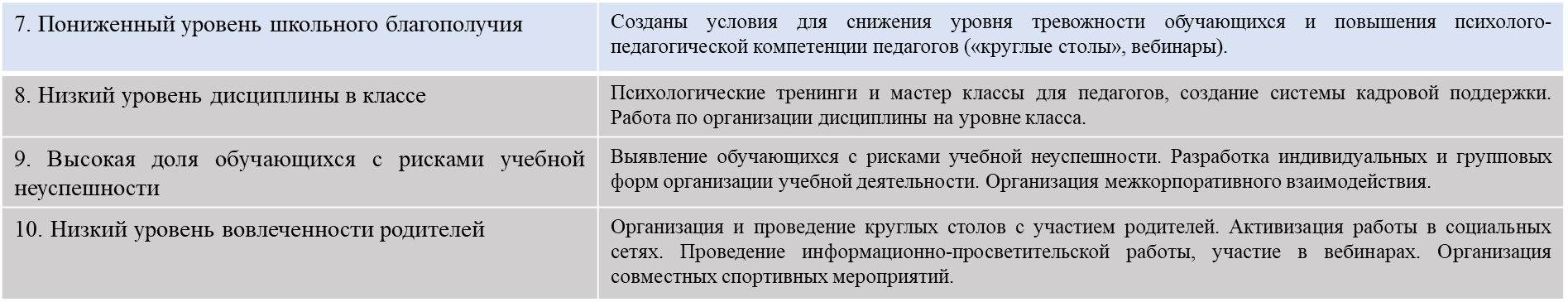 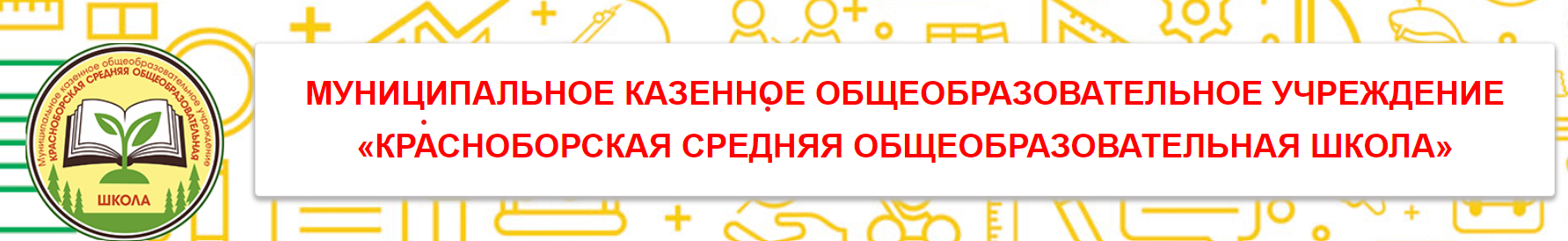 Рисковый профиль: Низкий  уровень дисциплины 

Направления работы:
- совершенствование воспитательной работы через систему классных и общешкольных мероприятий;
- работа службы психолого-педагогического сопровождения, совета профилактики, службы медиации;
 психологические тренинги и мастер классы для педагогов.
Показатели и критерии: 
Степень вовлеченности обучающихся в жизнь класса не менее 90%.
Охват педагогов различными формами профессионального взаимодействия 80% педагогов).
Степень вовлеченности педагогов в решение вопросов жизнедеятельности школы не менее 50% педагогов через совместную деятельность: проектную и творческую.
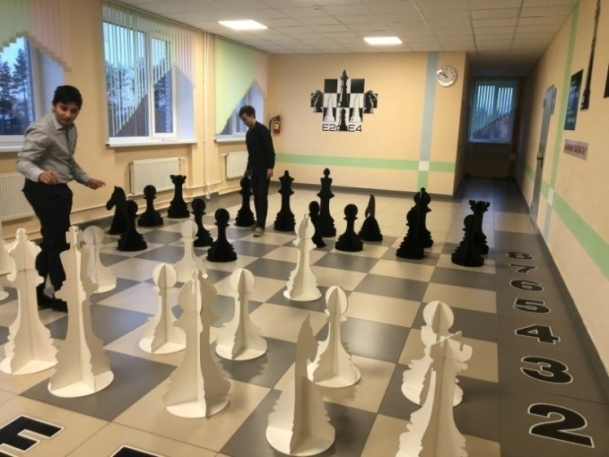 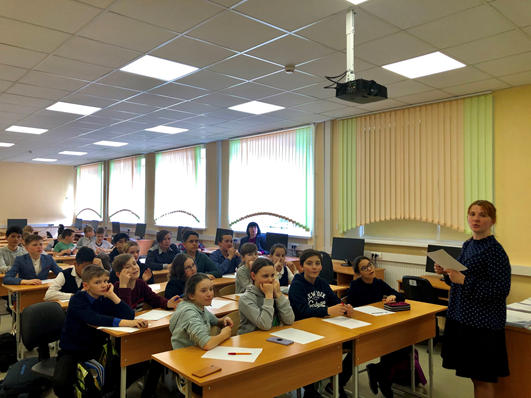 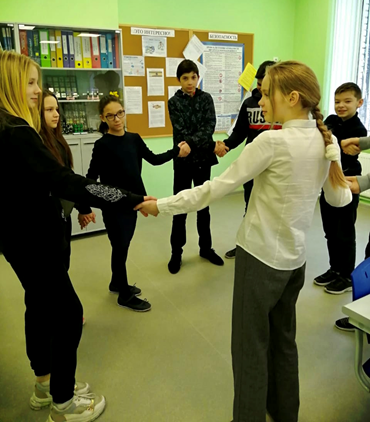 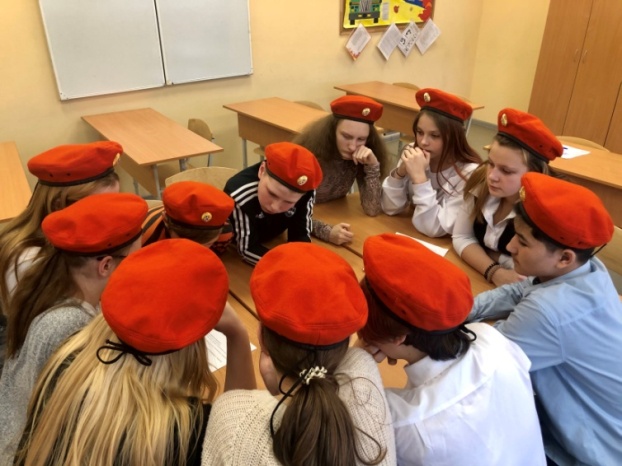 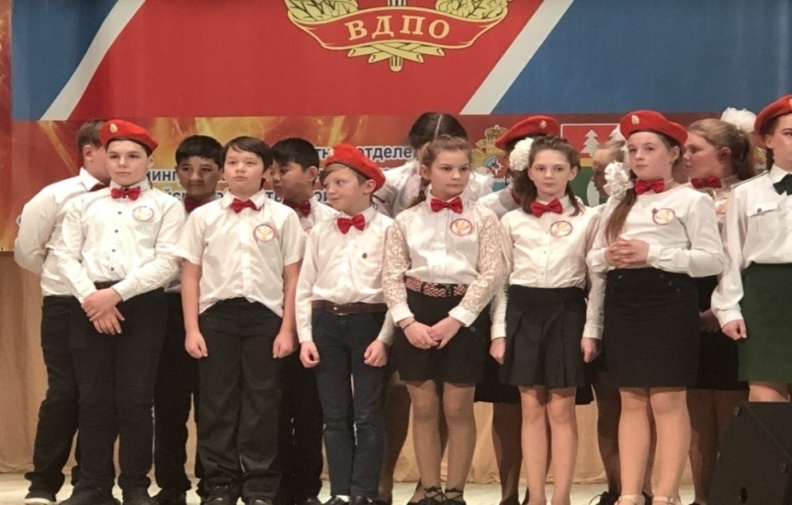 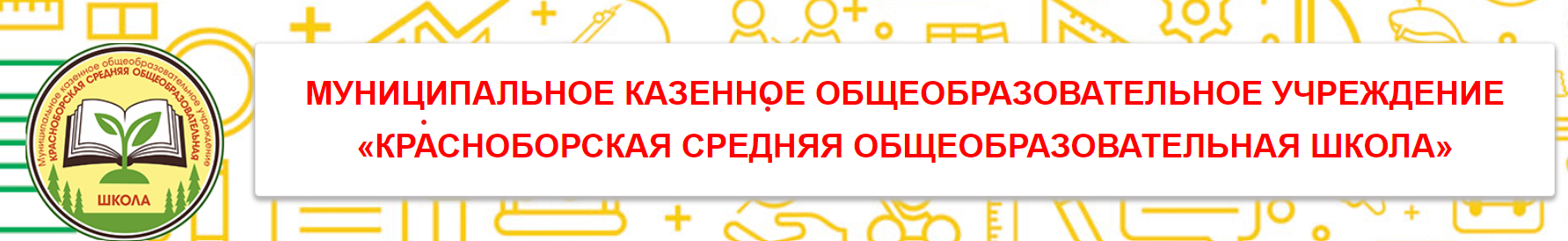 Итоговый результат:
100% классных руководителей и 60 % педагогов приняли участие в вебинарах «Профилактика групповых конфликтов в школе и партнёрство родителей и педагогов»;
на базе 7 класса создан отряд ДЮП «Спасатели» с целью формирования активной жизненной позиции, чувства ответственности за коллективное дело, дисциплинированность;



разработано и согласовано с Управляющим советом Положение «Об использовании мобильных устройств в МКОУ «Красноборская СОШ», дети следуют утвержденному порядку использования устройств мобильной связи  во время учебного процесса, что оказывает положительное влияние на дисциплину в классе.
распределены обязанности через создание актива класса и актива школы;
составлены ежедневные графики дежурств по классу и по школе;
организован досуг обучающихся на переменах;





Результаты анкетирования родителей по вопросу удовлетворённости качеством условий получения образования ребёнка:
Уровень дисциплины в 2021-2022 учебном году значительно повысился.
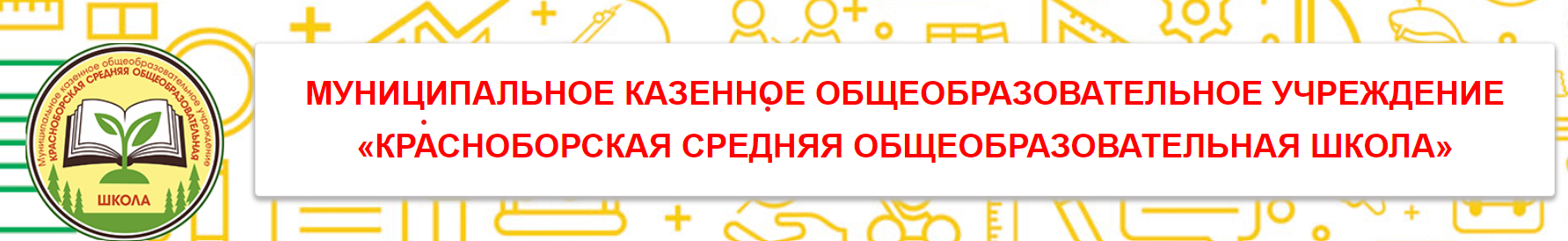 Рисковый профиль: Низкий уровень вовлеченности родителей.

Направления работы:
- развитие сайта школы, создание страниц в социальных сетях (WhatsApp, ВКонтакте, канал YouTube) с целью повышения информированности родителей;
организация эффективной работы Управляющего совета школы;
организация просветительской работы с родителями (собрания, открытые уроки, участие родительской общественности  в педагогических советах, во внешних мониторингах в качестве наблюдателей).
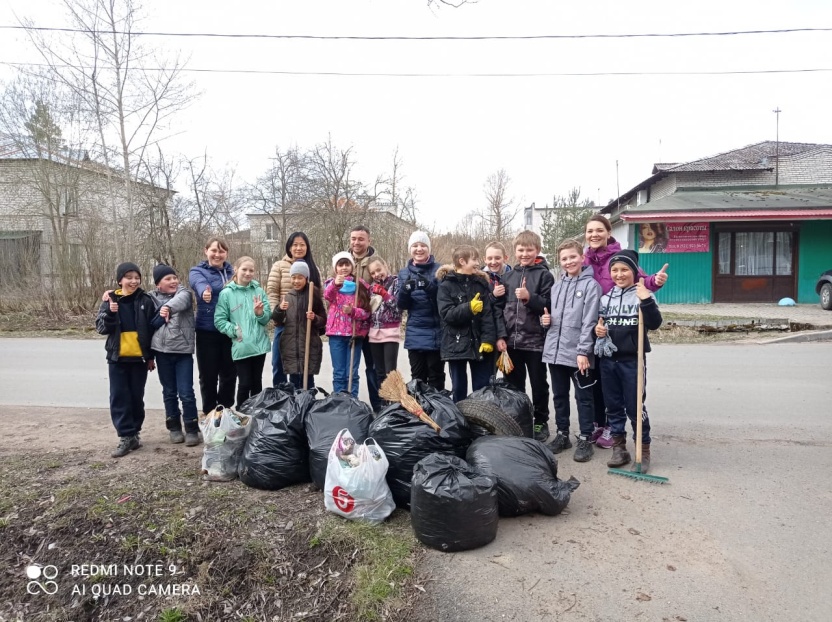 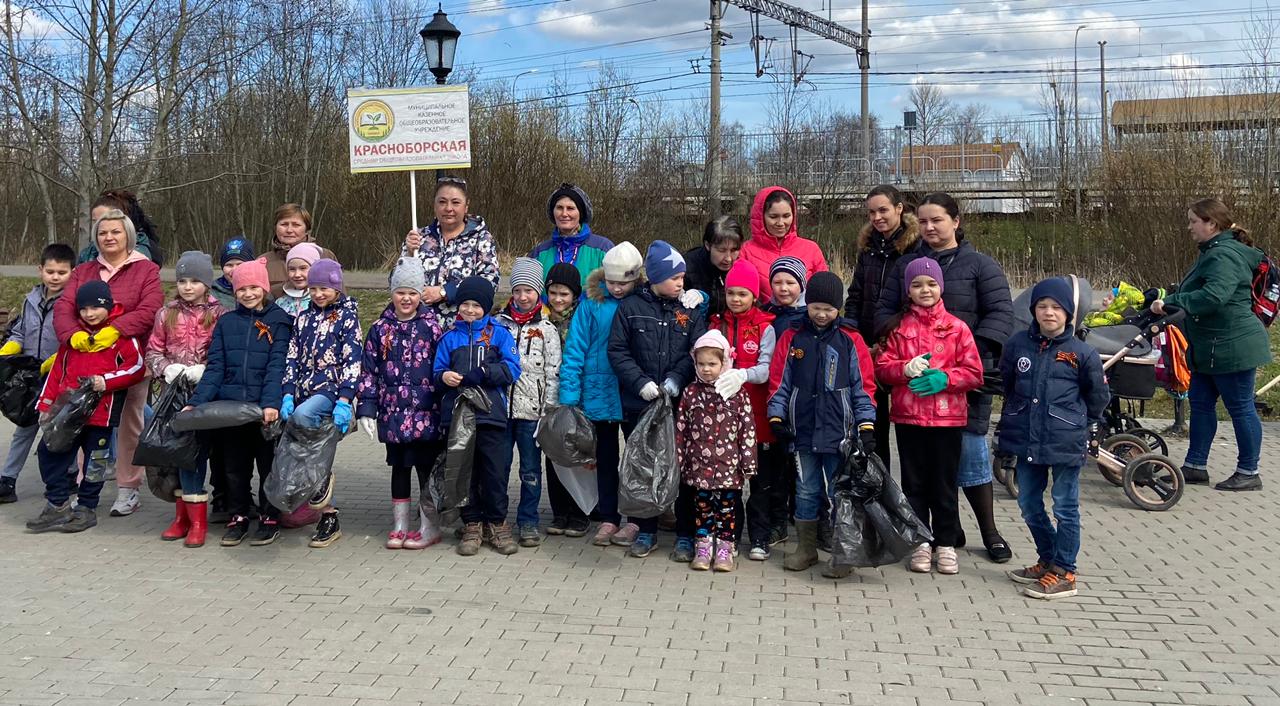 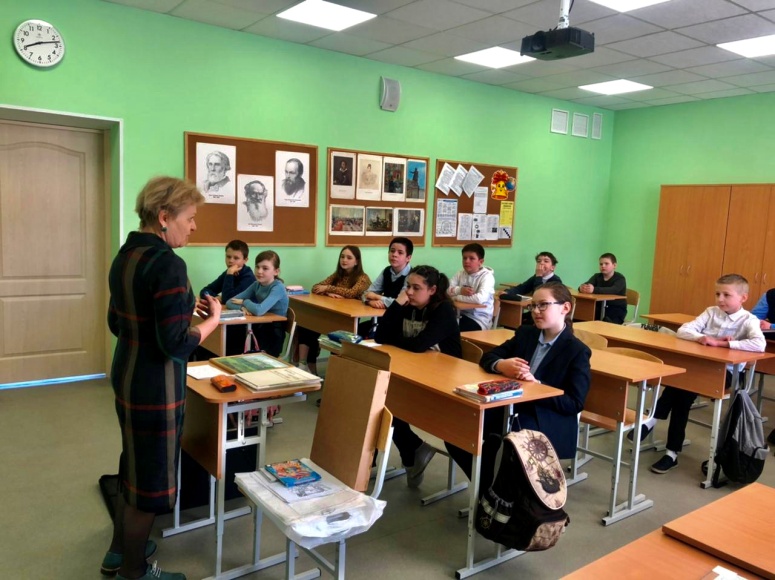 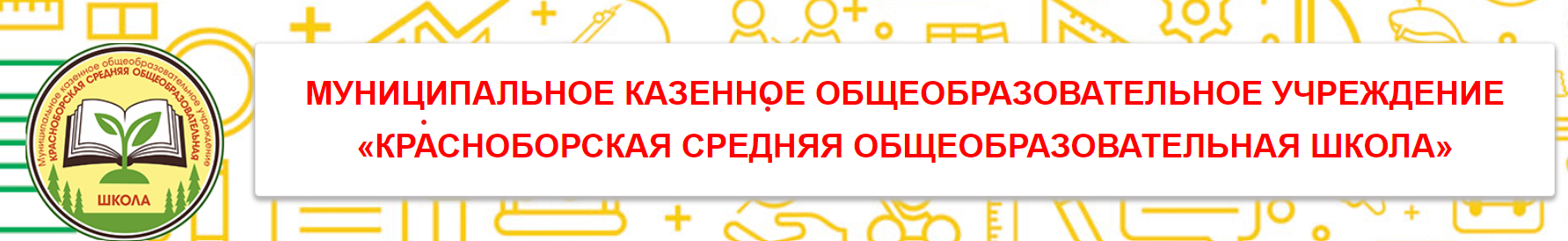 Показатели и критерии: Повышение уровня вовлеченности родителей в воспитательный  и образовательный процесс на 5% к концу 2021 года, охват родителей школы в социальных сетях не менее 60%.
Итоговые результаты: 
-проведены мероприятий с привлечением родительской общественности: субботники, работа на опытном участке, проведение классных часов по профориентации с привлечением родителей, совместные экскурсии;
-75% родителей зарегистрированы и регулярно посещают сообщества школы в социальных сетях;
- 5% родителей привлекались в качестве наблюдателей  при проведении олимпиад и ВПР;
- ежемесячно проводятся советы по профилактике.
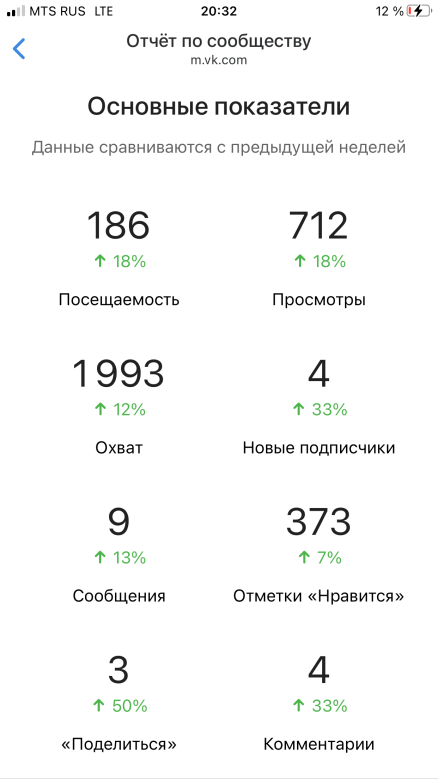 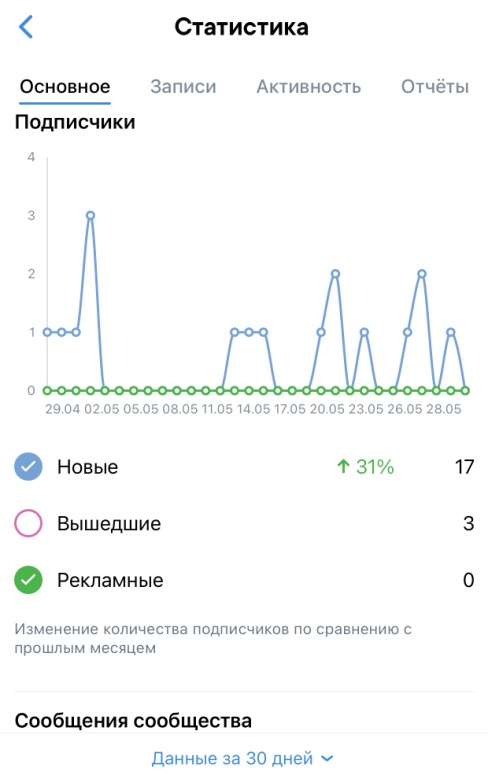 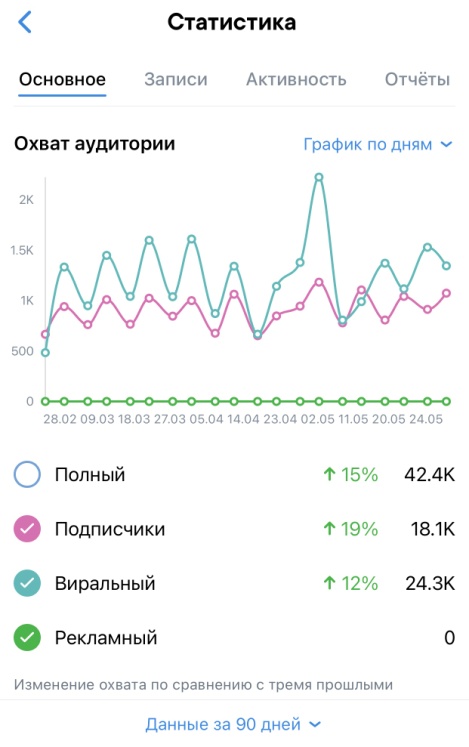 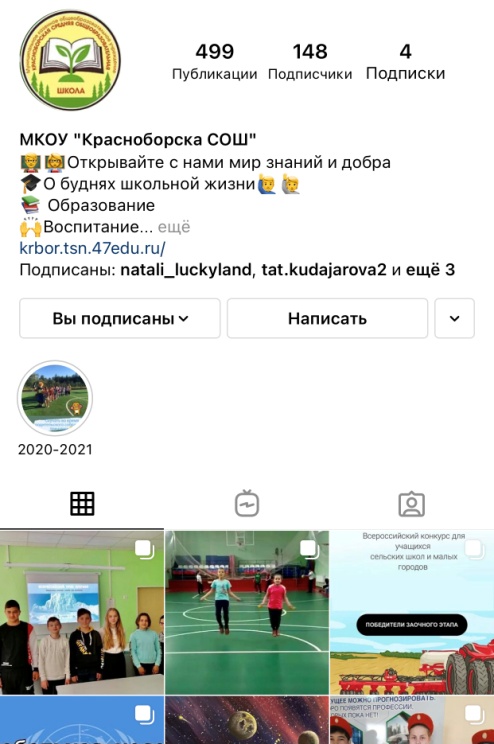 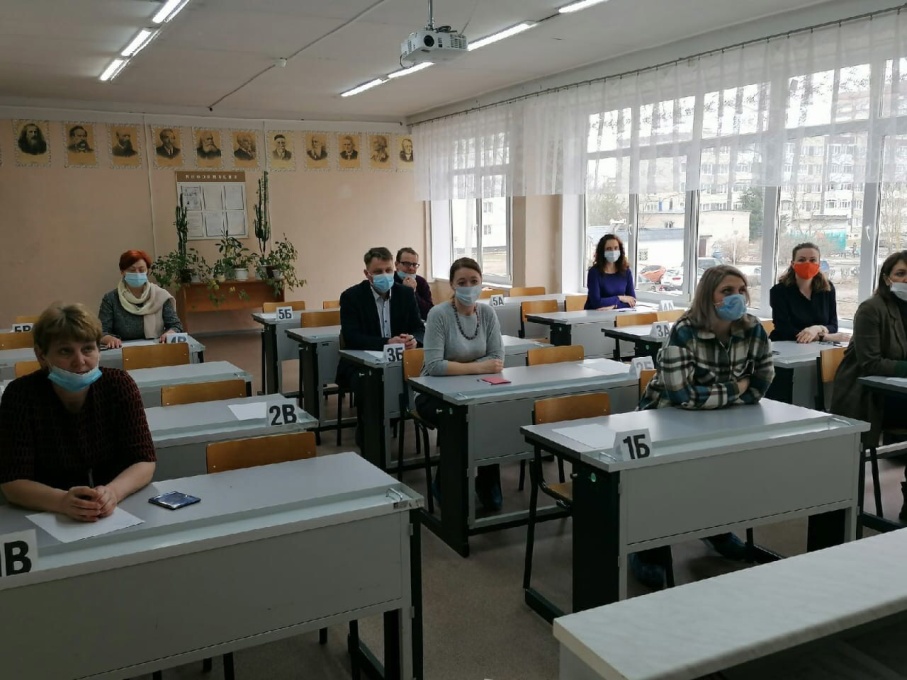 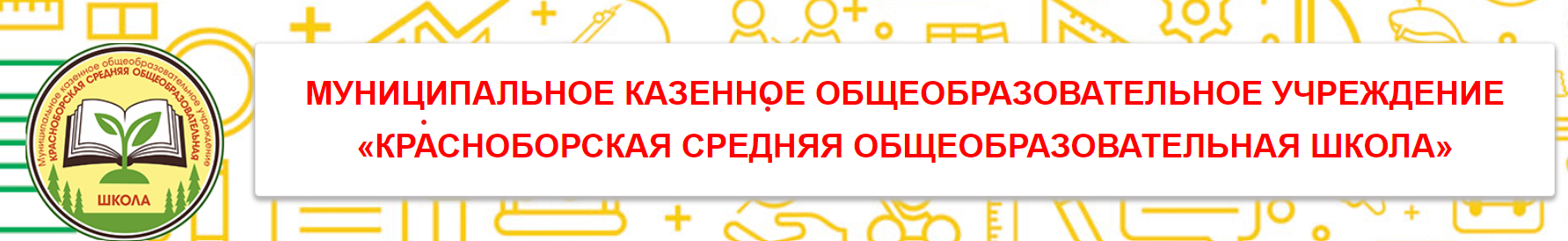 Организован совместно с родителями и обучающимися школьный учебно-опытный участок с целью:
-формирования экологической культуры у обучающихся; 
формирования практических знаний и умений в области экологического образования и воспитания;
вовлечения родительской общественности в школьную жизнь;
проведения работ в рамках проектной деятельности;
профориентационной работы с обучающимися.
Доля родителей обучающихся, активно участвующих в жизни школы, составила 20%.
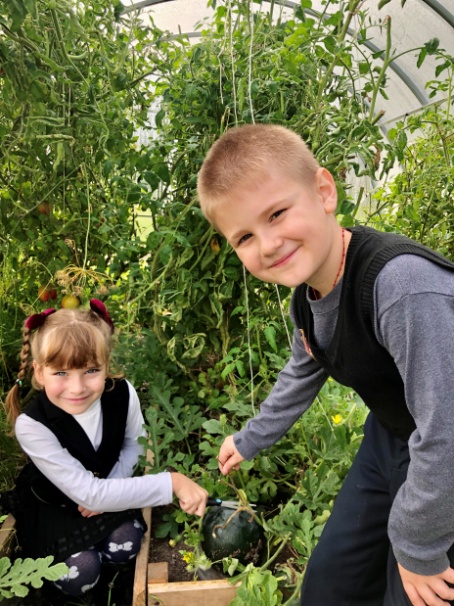 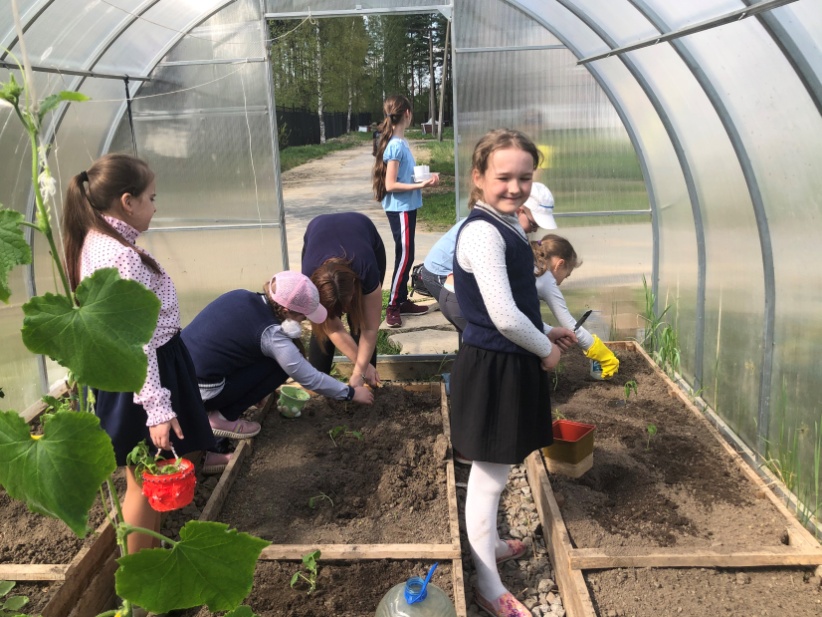 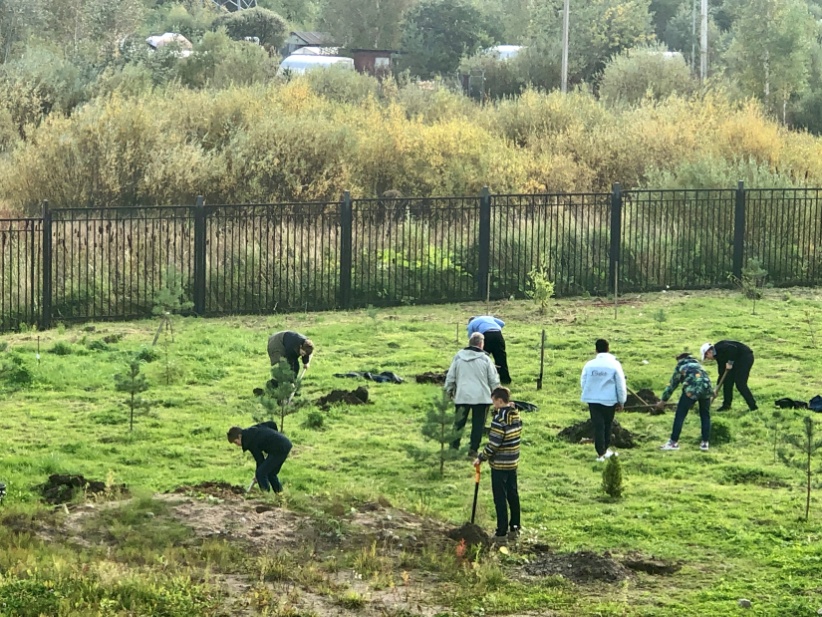 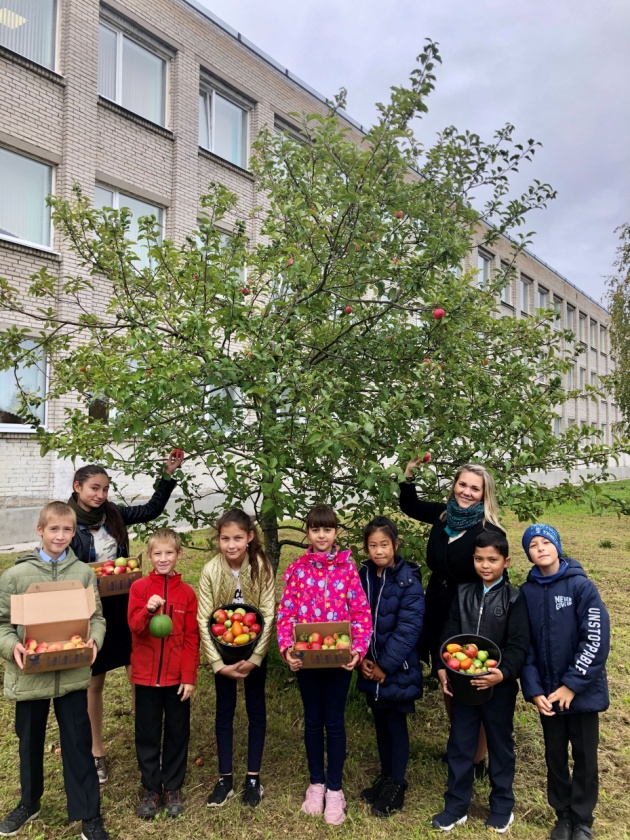 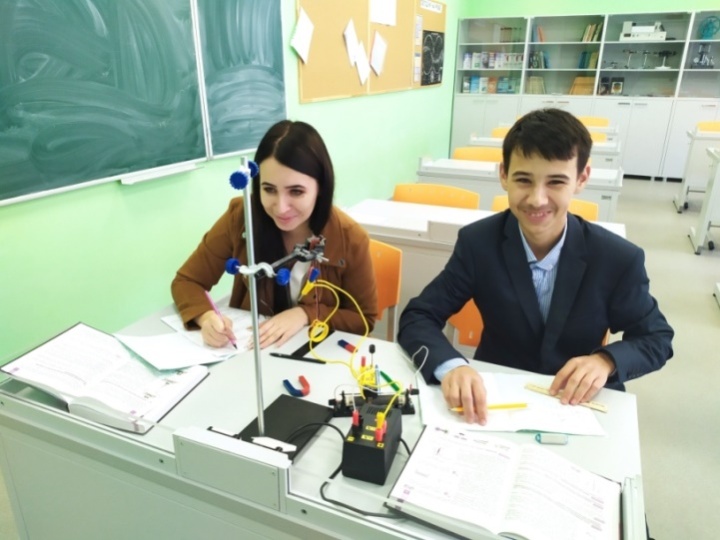 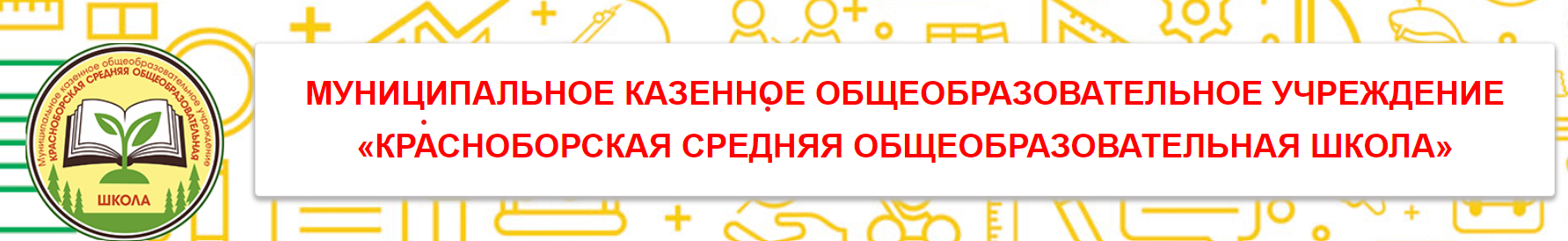 Рисковый профиль: Низкая учебная мотивация обучающихся 

Направления работы:
индивидуальная работа с обучающимися «группы риска», одаренными, мотивированными детьми;
реализация проектов в урочной и внеурочной деятельности;
внедрение системы «Наставничество» (формы: ученик-ученик, учитель-учитель, работодатель -ученик);
психологические тренинги для обучающихся;
повышение квалификации педагогов;
изучение педагогических практик, направленных на повышение учебной мотивации обучающихся.
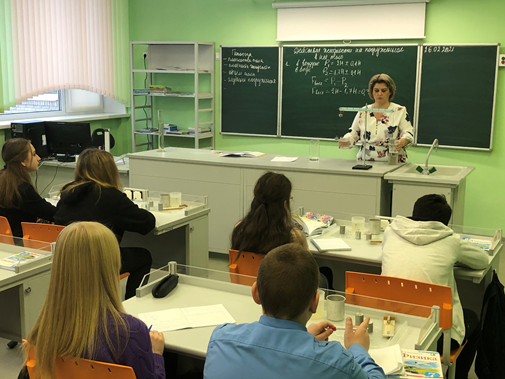 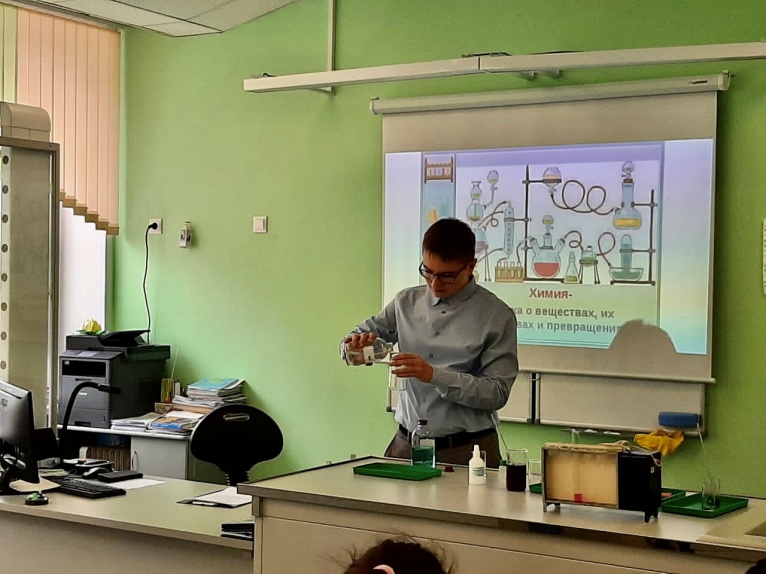 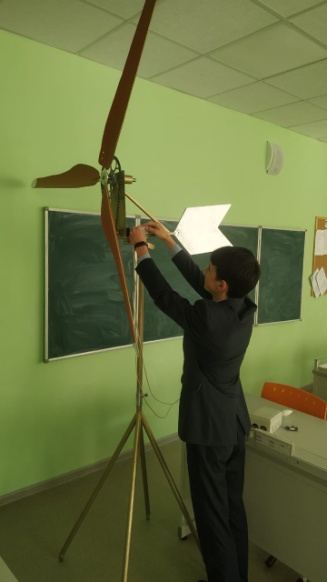 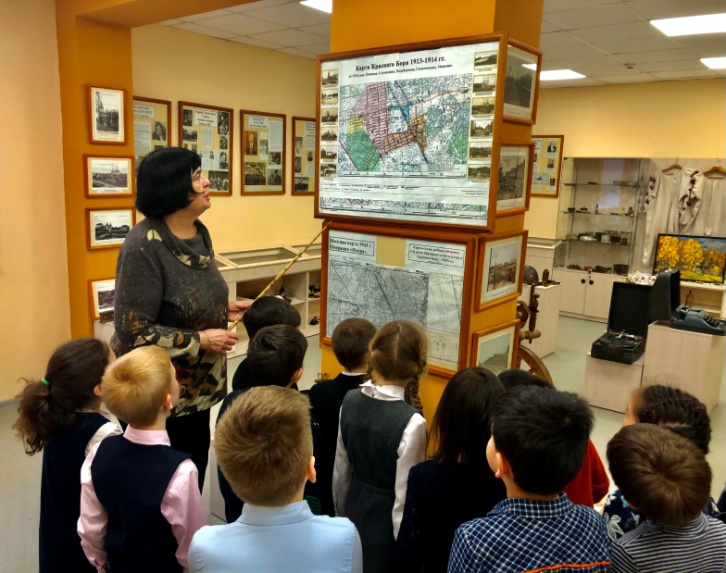 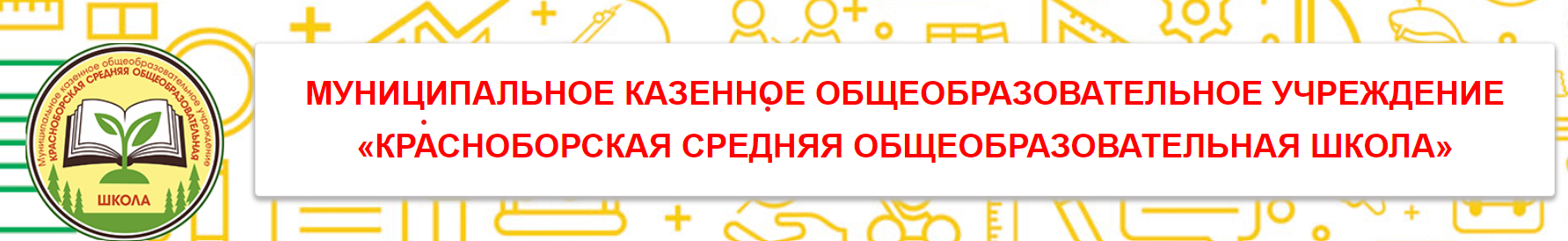 Показатели и критерии: 
Снижение доли обучающихся с рисками учебной мотивации на  5% к концу 2021 года.
Охват обучающихся различными видами внеурочной деятельности 80% от общего количества обучающихся. 
Повышение уровня вовлеченности обучающихся в учебный процесс на 5% к концу 2021 года.
Итоговый результат:
определены 18 пар в рамках реализации программы «Наставничество»;
разработаны индивидуальные образовательные маршруты для слабоуспевающих обучающихся;
охват обучающихся различными видами внеурочной деятельности в 2021-2022 учебном году составил  85%.
Сравнение итогов анкетирования обучающихся 8 и 9 классов 6 апреля 2021 года и 20 октября 2022 года:
а) процент обучающихся, имеющих низкую учебную мотивацию, снизился с 39% до 31%;
б) уровень познавательной активности у обучающихся и 8 и 9 классов повысился.
Познавательная активность
9 класс
Познавательная активность
8 класс
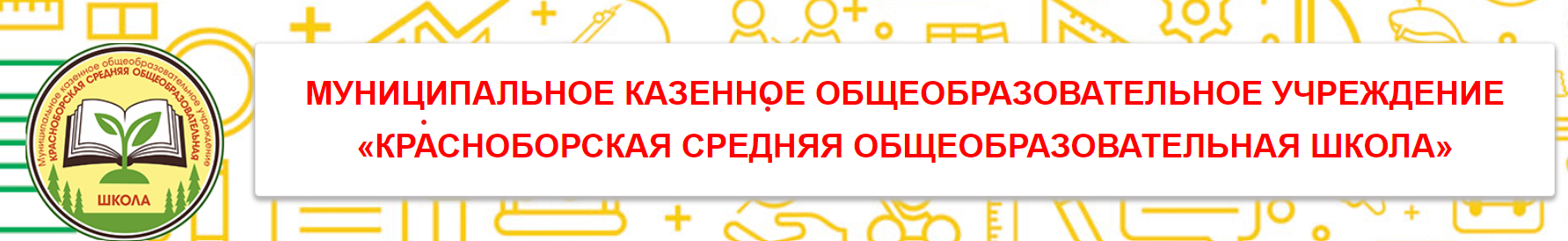 Доля обучающихся, принявших участие
в конкурсах и олимпиадах
Рисковый профиль: Высокая доля обучающихся с рисками учебной неуспешности.

Направления работы:
профориентационная работа;
вовлечение обучающихся во внеурочную деятельность;
вовлечение обучающихся  в конкурсное движение;
организация межкорпоративного взаимодействия педагогов;
изучение и внедрение педагогических практик, направленных на снижение доли обучающихся с рисками учебной неуспешности.

Показатели и критерии: 
Снижение доли обучающихся с рисками учебной неуспешности на 10% к концу 2021 года.
Охват обучающихся разными видами внеурочной деятельности 80% от общего количества обучающихся. 

Итоговые результаты:
85% обучающихся охвачены внеурочной деятельностью;
 увеличилась доля обучающихся, принимающих участие в конкурсах и олимпиадах;
-10% (30 обучающихся) приняли участие в профориентационном тестировании «Профстандарт», посетили дни «открытых дверей» в СПУ и ВУЗах и.т.д;
- 8 июня 2021 года подписано соглашение о сотрудничестве школы и ФГБОУ ВО «Санкт-Петербургский государственный аграрный университет»; сформирован агрокласс, обучающиеся которого начали под руководством педагогов университета исследовательскую деятельность.
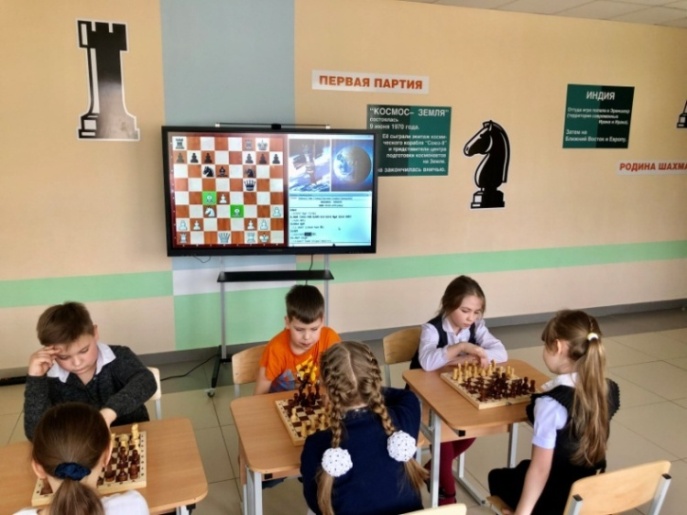 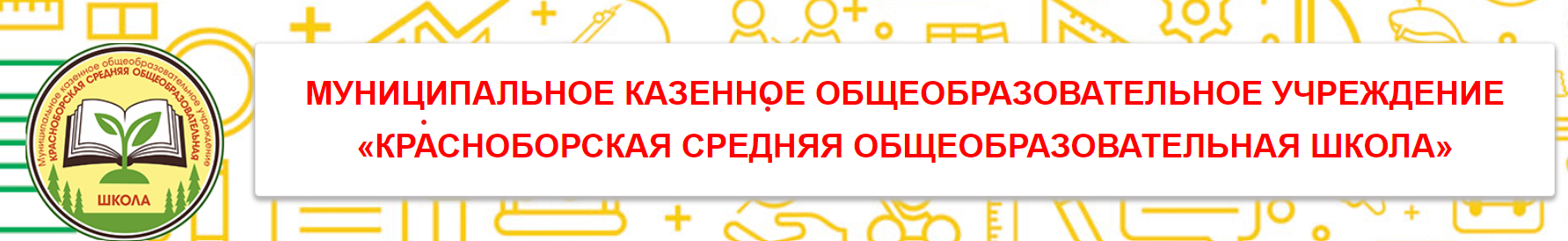 Рисковый профиль: Высокая доля обучающихся с рисками учебной неуспешности.
Сравнение качества знаний в первых полугодиях 2021/2022 и 2020/2021 учебных годах
Сравнение успеваемости в первом полугодии 2021/2022 учебного года и 2020/2021 учебном году
Итоговые результаты:
1. Во всех классах, кроме 6а, наблюдается рост качества знаний (процент обучающихся, получивших «4» и «5») в 1 полугодии 2021-2022 учебного года по сравнению с 2020-2021 учебным годом. В целом по школе качество знаний по сравнению с первым полугодием прошлого учебного года повысилось на 13%, а по сравнению со вторым полугодием прошлого года повысилось на 10%.
2. Успеваемость понизилась в 5 (1 обучающаяся находится в розыске), 6а и 9 классах (остались обучающиеся, переведённые в 9 класс условно и не закрывшие академические задолженности по учебным предметам за 8 класс). В остальных классах и в целом по школе наблюдается рост успеваемости (по сравнению с 1 полугодием прошлого учебного года составил 3%, а по сравнению с итогами второго полугодия – 6%).
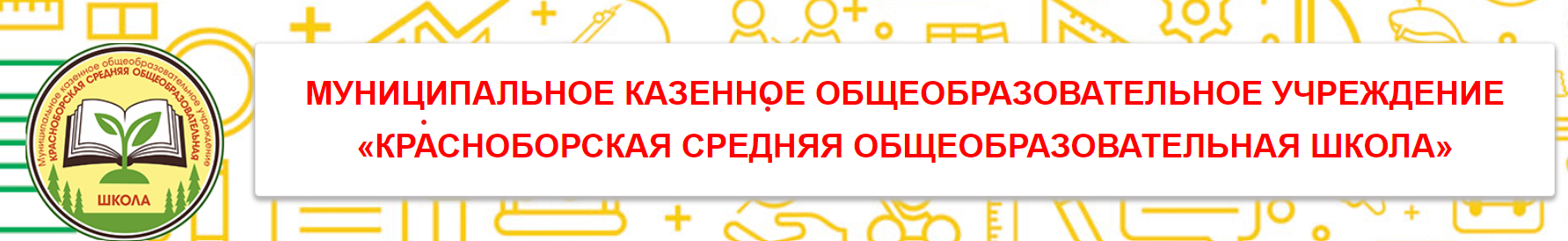 Общие выводы по итогам реализации Федеральной программы «500+» в 2021 году
Наблюдается положительная динамика по всем рисковым профилям.
Признать работу по реализации программы «500+» в 2021 году удовлетворительной.
Достигнуты показатели по программам «Повышение уровня дисциплины обучающихся в классах» и «Повышение уровня вовлеченности родителей в образовательный процесс».
В соответствии с рекомендациями ФИОКО включить риски «низкая мотивация» и «низкая дисциплина», в качестве показателей антирисковой программы «Высокая доля обучающихся с рисками учебной неуспешности». 
Продолжить работу в 2022-2023гг. по рисковому профилю «Высокая доля обучающихся с рисками учебной неуспешности».
Программа работы
по снижению доли обучающихся с рисками учебной неуспешности
 МКОУ «Красноборская средняя общеобразовательная школа»